A helping hand for academics capturing their content on videoALT-C
Justin Steele-Davies, Joe BrettSep 2014
Overview
Preparation for filming
Story boarding
Making filming less intimidating
2
Preparation for filming
Pre-meeting scope document
3
4
Preparation for filming
Pre-meeting scope document
One page of advice for filming
5
6
Preparation for filming
Pre-meeting scope document
One page of advice for filming
Storyboard (word or PowerPoint)
7
8
[Speaker Notes: This is what the team have drawn up to support what they do and allow them to communicate to each other what their roles will be on shoot.]
9
[Speaker Notes: This is an example that academics and post grads could cope with. It is a tool they are familiar with.]
Preparation for filming
Pre-meeting scope document
One page of advice for filming
Storyboard (word or PowerPoint)
Prompts / Visual aids
10
Prompts / Visual aids
11
[Speaker Notes: If you use the prompt as a visual aid, either directly like here or with photos / information for the editor this can speed up post production.]
Preparation for filming
Pre-meeting scope document
One page of advice for filming
Storyboard (word or PowerPoint)
Prompts / Visual aids
Finally!
Presentation is a skill!
12
[Speaker Notes: Practice, Practice, Practice!]
Example of finished product
13
Building up from the basics
14
[Speaker Notes: TV to display the power point / Auto Cue notes!  This is important as it has no loud fan in it.]
Camera placment
15
[Speaker Notes: Put the camera between the screen and the speaker, this means when they are looking at their notes they are looking at the viewer.

Point of note, the background here should be blank or at least tidy. We have used portable projection screens or white walls in the past.

The important thing here is that the webcam is placed in a way that it looks like the speaker is looking directly at the camera. That connection of having the speaker look at the camera is really important in helping to engage the viewer.

acknowledging that this isn’t necessarily a natural skill and that is the benefit of having someone to help the academic prepare for the experience. A little bit of time spent ‘training’ an academic can save a lot of time on the shoot (and of course gives them the confidence to continue doing this kind of presentation in the future on their own).]
Sync prompts to recording
16
[Speaker Notes: There are many software's that do this now, Camtasia, Panopto, etc. Even better, if the prompts are the same as the visual aids you want the audience to see.]
Anchor the presenter
17
[Speaker Notes: Many academics like to stand, this is a natural for their lecture performance, using a chair allows you to anchor them so that they are in shot.  They can still move their hands around as well.]
Slid interaction
18
[Speaker Notes: I want something here that bring the laptop up to the chair and have a stylus so people are writing on the screen.
It is a digression, and then goes back to the other slides.]
Improve the video quality
19
[Speaker Notes: You can add consumer handy cams or professional cameras, this gives a lot more scope in post production with 1080 HD footage.]
Add more mics
20
[Speaker Notes: Having boundary mics or tie clip mics positioned to for the presenter will improve the audio, which can become distracting for the audience if it is poor.
Also we have found that having a few separate audio recordings is very helpful if one of them has a problem you can switch source.]
Let there be light
21
[Speaker Notes: Adding suitable lighting will improve the look of the speaker, getting rid of harsh shadows and giving them a bit more colour.]
Special effects
22
[Speaker Notes: Greenscreen can be used to bring the speaker out of the background. This is a reasonably advanced technique, but allows you to move the person around more in post production.]
Autocue like the news
23
[Speaker Notes: An autocue will allow the speaker to look directly at the lens without any obstructions. This helps to maximise viewer engagement. The autocue can allow for scripts to be used by allowing the speaker to scroll through the text and read it as it is scrolling.]
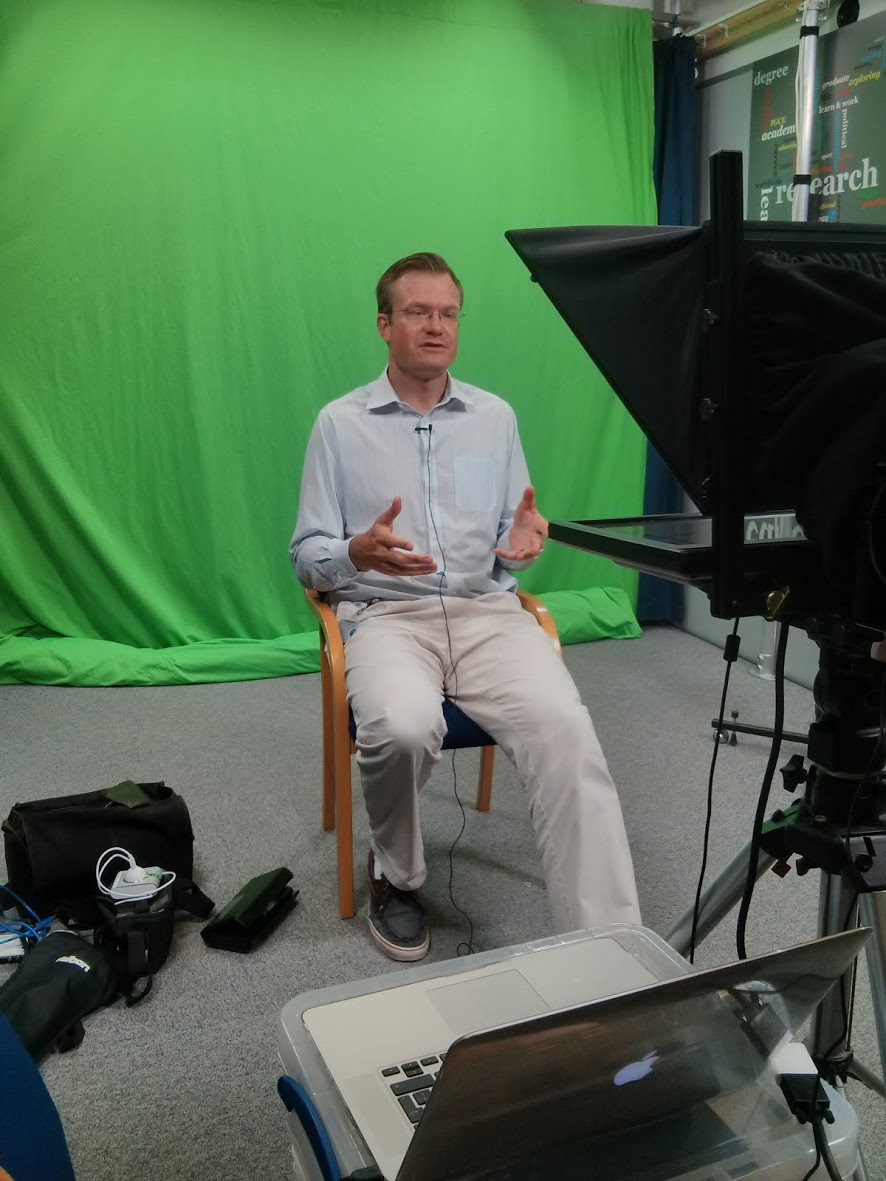 [Speaker Notes: This is what the top end configuration looks like.]
Example of finished product
25